Sparsification for Constraint Satisfaction Problems
Bart M. P. JansenBased on joint work with Hubie Chen & Astrid Pieterse
WORKER 2019June 5th 2019, Bergen, Norway
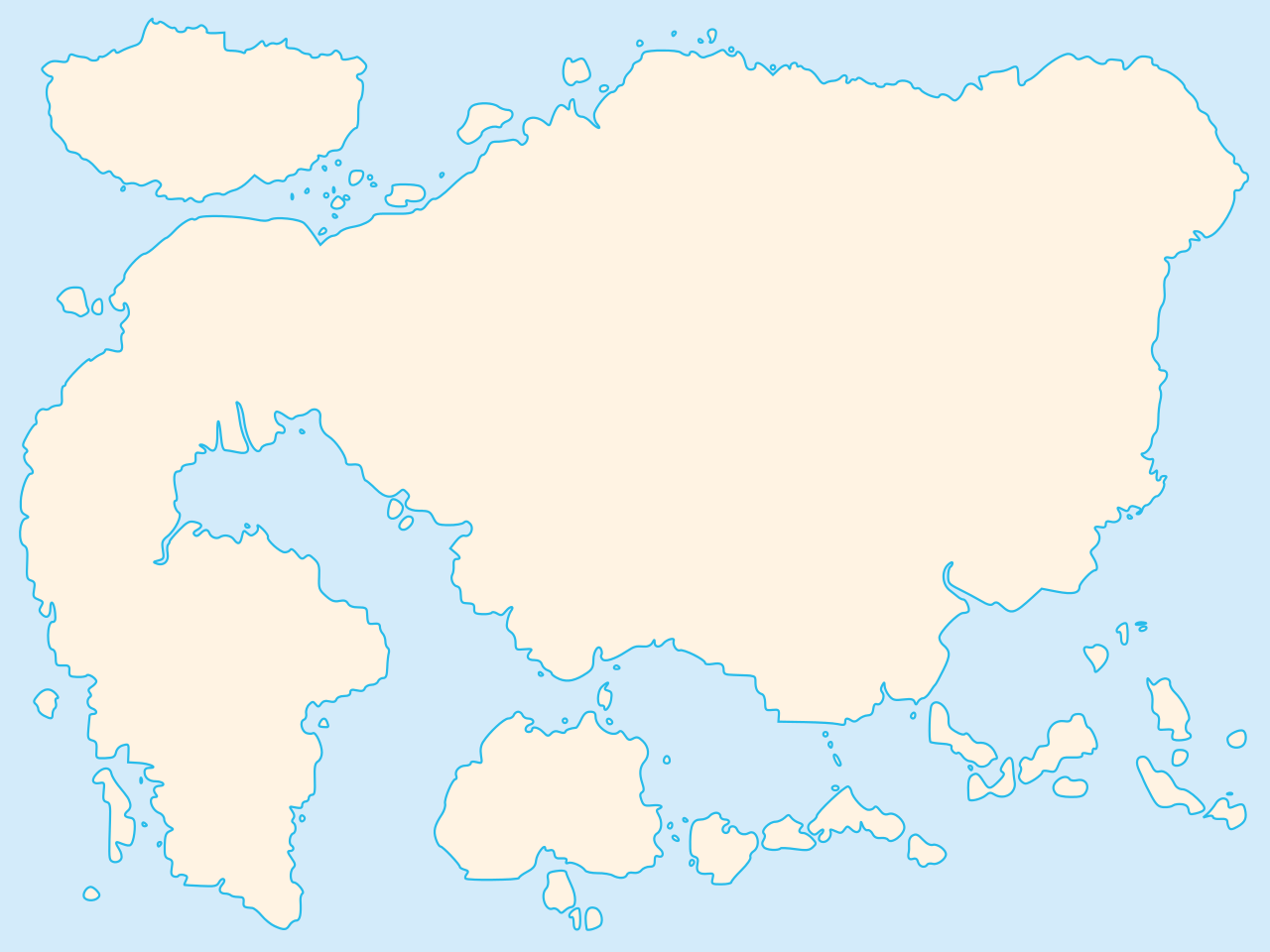 Mal’tsev embeddings
Nontrivialsparsification
Polynomials
Balanced relations
Symmetric CSP
NAE-SAT
Talk landscape
[Speaker Notes: I know how much Bergen (and in particular the old department head Petr Borstad) likes mountaineering, so there’ll be a mountaineering theme throughout the talk. Focus will be on  Image from countryflags.com.]
CSPs and sparsification
3
[Speaker Notes: We will start very concrete and make it more general as we go along. We focus on algorithmic results rather than hardness proofs, since that is where the main new ideas come in.]
Warm-up: 1-in-3 SAT
4
[Speaker Notes: Instance is satisfied by setting b,d,e to TRUE and rest to FALSE. We will look at this more formally as we continue.]
Systematic sparsification for 1-in-3 SAT
5
[Speaker Notes: Output is a subset of the original constraints. Any satisfying assignment for the input, works for the output. If an assignment works for the output: then it satisfies all the constraints corresponding to B, so it satisfies all linear equalities of B. Since all rows of the matrix can be written as linear combinations of rows in B, and the right-hand sides are all 0, this implies it satisfies all equalities that we forgot about, and hence satisfies all original constraints as well.]
Number of constraints versus encoding size
[J&Pieterse@MFCS’16]
6
Towards optimal sparsification
[Dell&v.Melkebeek@JACM’14]
7
Sparsification for 3-Not-All-Equal SAT
8
Sparsification for 3-Not-All-Equal SAT
9
10
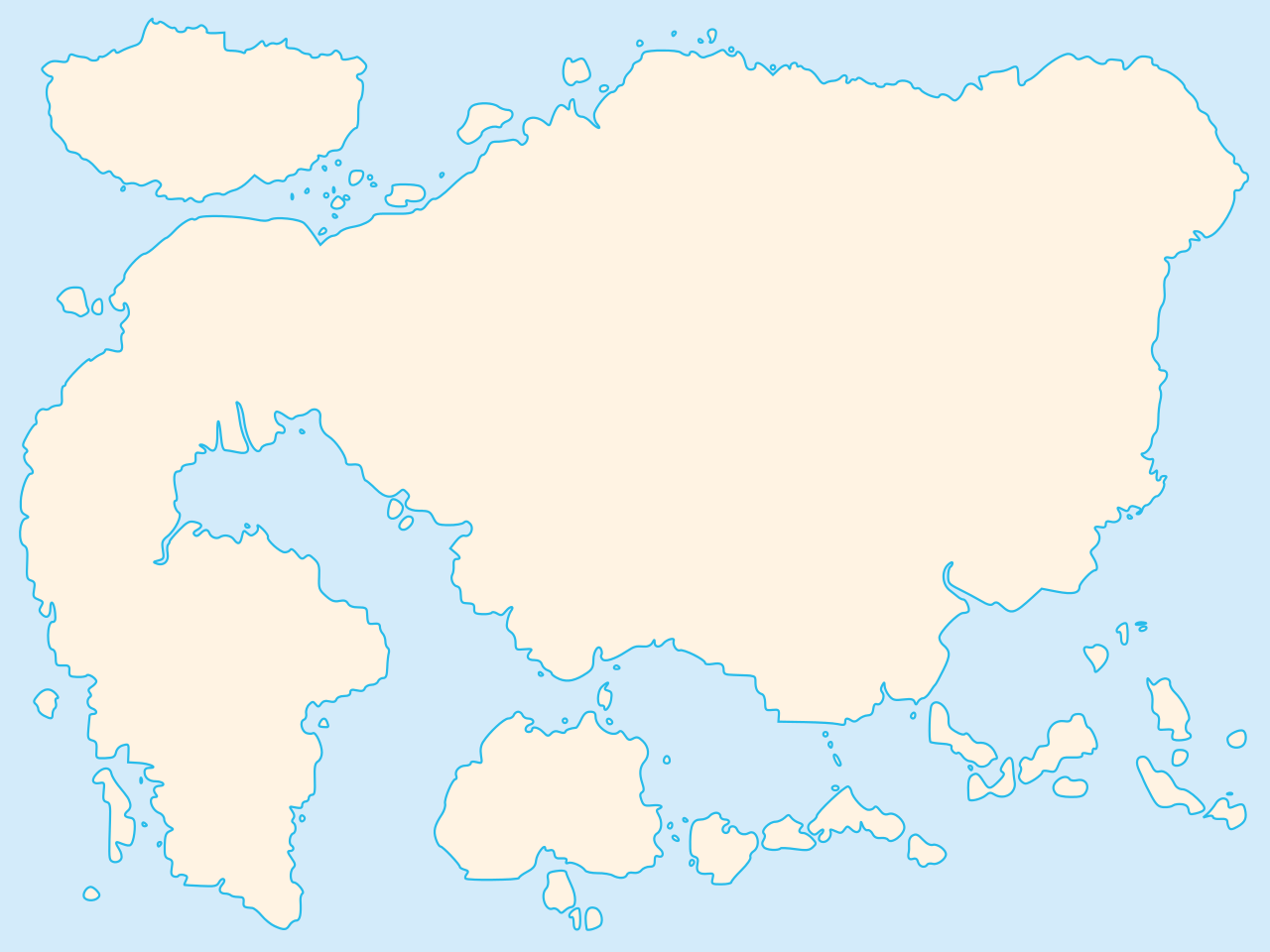 Mal’tsev embeddings
Nontrivialsparsification
Polynomials
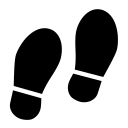 Balanced relations
Symmetric CSP
NAE-SAT
Talk landscape
[Speaker Notes: Footstep icon by Waldir https://commons.wikimedia.org/wiki/File:Footsteps_icon2.svg  [CC BY-SA 3.0 (https://creativecommons.org/licenses/by-sa/3.0)]]
Capturing constraints by degree-1 polynomials
12
Capturing constraints by degree-1 polynomials
13
[Speaker Notes: This has a fairly powerful converse that we will get to later.]
Climbing towards generality
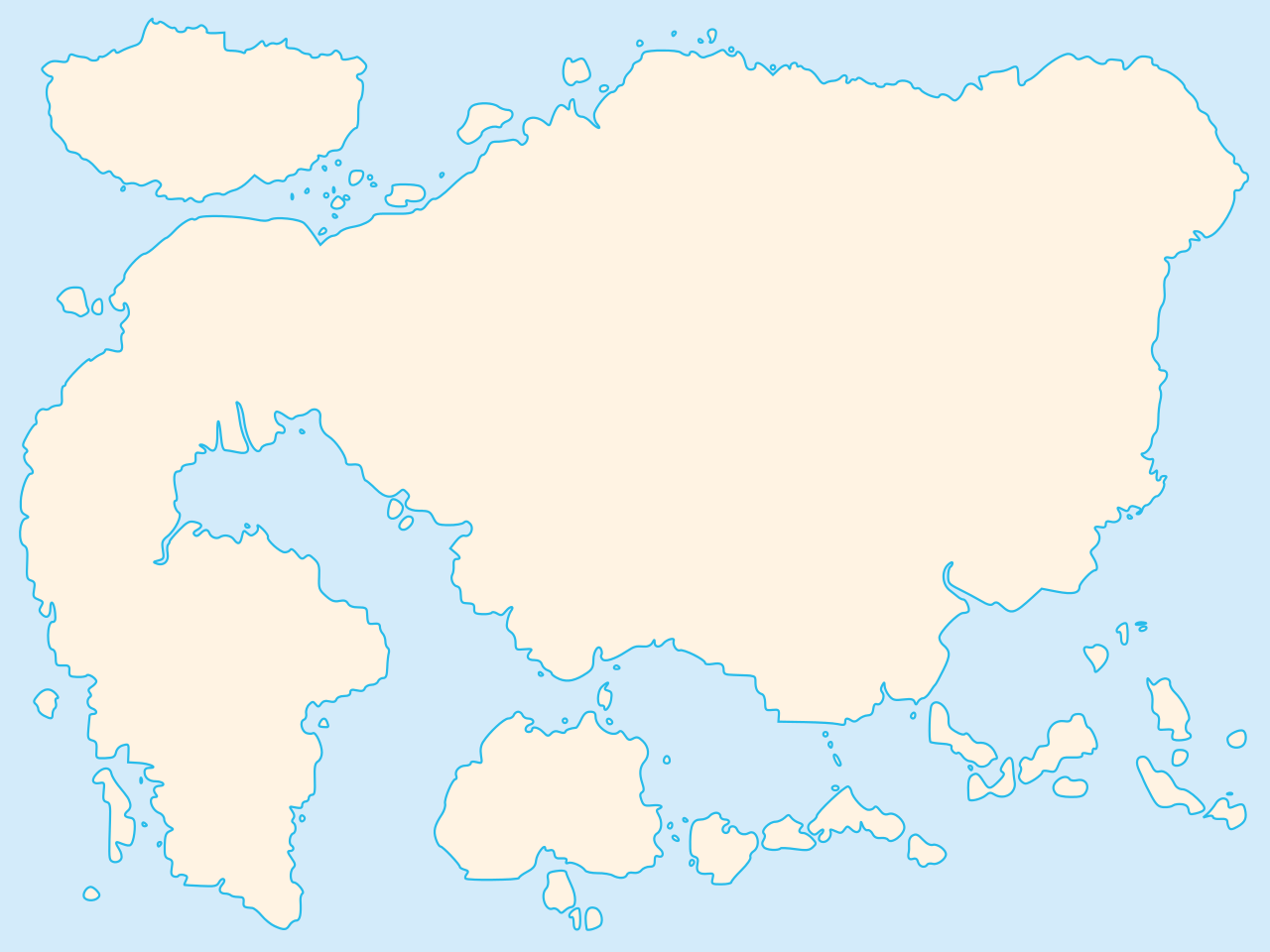 Mal’tsev embeddings
Nontrivialsparsification
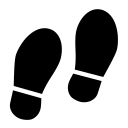 Polynomials
Balanced relations
Symmetric CSP
NAE-SAT
Talk landscape
[Speaker Notes: I’ll say a little bit about the island of Malt’sev embeddings that we are passing by.]
Constraint languages
15
[Speaker Notes: Using the CSP framework, we can classify the sparsification complexity for many different constraint types at once]
The CSP corresponding to a constraint language
16
[Speaker Notes: To formally specify which types of constraints can be used in a Boolean CSP, the notion of constraint language is used.]
polynomial time
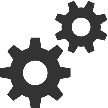 17
Timeline of polynomial-time sparsification
[Chen, J & Pieterse, IPEC]
[Dell & van Melkebeek, STOC]
[J & Pieterse, IPEC]
2010     2011     2012     2013     2014     2015     2016     2017     2018     2019
WORKER
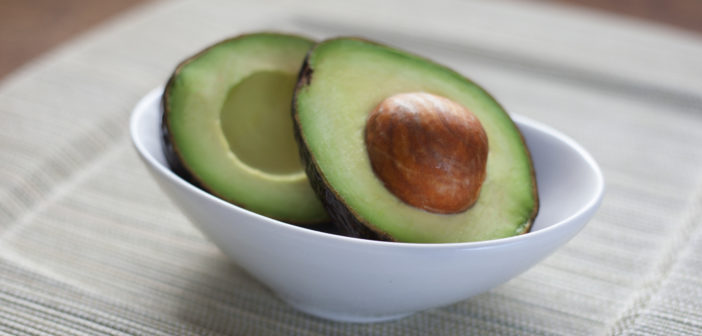 [J & Pieterse, MFCS]
[Lagerkvist & Wahlströhm, CP]
18
[Speaker Notes: Image credit: KJØKKENUTSTYR, provided under license CC BY-SA 2.0.]
The polynomial framework for sparsification
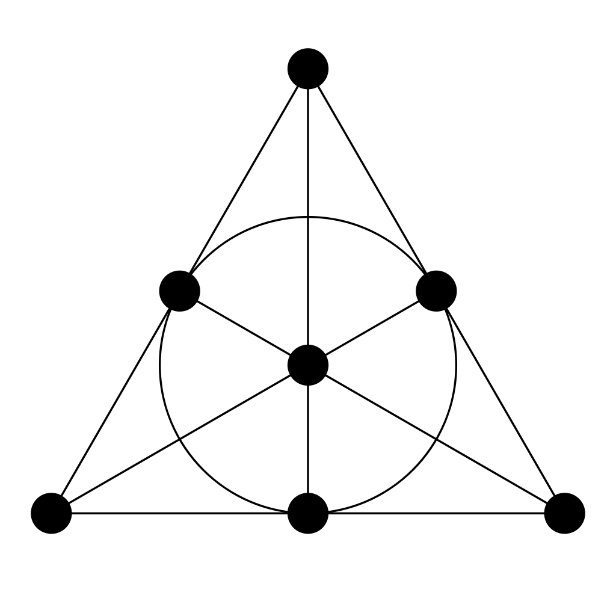 19
[Speaker Notes: Note that the moduli are allowed to be composites; you can still find small spanning sets for matrices over such rings. For polynomials over Z: you can replace many polynomials by a single polynomial by inflating the coefficients and using the fact that the range is bounded in terms of coefficients and arity.]
The polynomial framework for sparsification
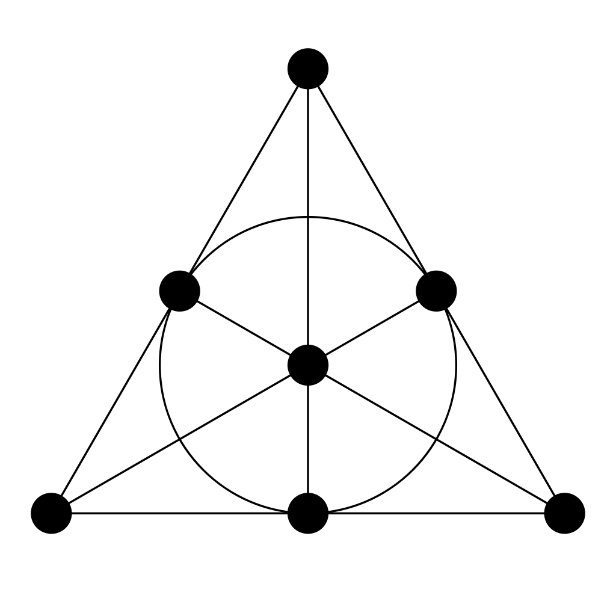 20
The polynomial framework for sparsification
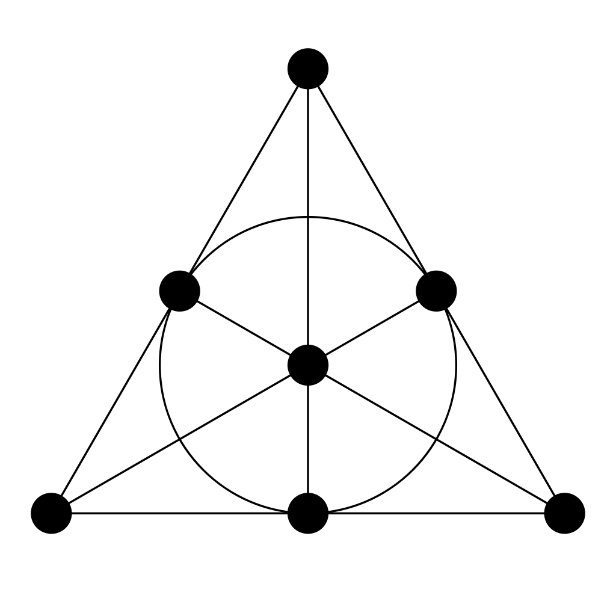 21
The polynomial framework for sparsification
22
[Speaker Notes: For polynomials over Z: you can replace many polynomials by a single polynomial by inflating the coefficients and using the fact that the range is bounded in terms of coefficients and arity.]
Questions about polynomial representations
23
When is nontrivial sparsification possible?
[Chen, J & Pieterse, IPEC’18]
24
Proof sketch: nontrivial sparsification
25
Proof sketch: nontrivial sparsification
26
Proof sketch: nontrivial sparsification
27
Proof sketch: nontrivial sparsification
qed
28
[Speaker Notes: To get a system of polynomials capturing R: simply build one polynomial for each unsatisfying assignment, take their conjunction. The polynomials are 0 on all satisfying assignments, and for each unsatisfying assignment there is one on the list that gives a nonzero.]
Open: Nontrivial sparsification for larger domains
29
Climbing towards generality
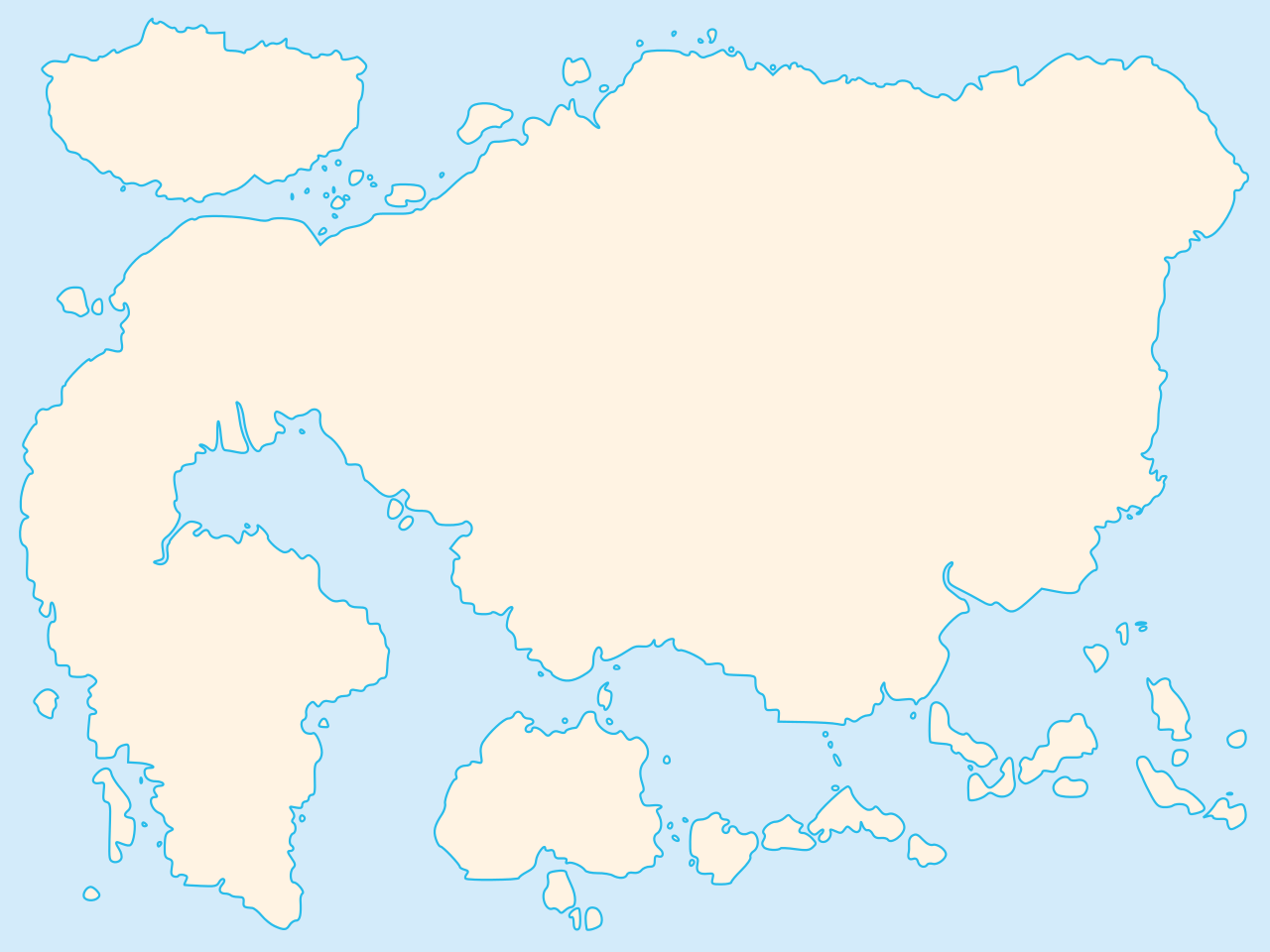 Mal’tsev embeddings
Nontrivialsparsification
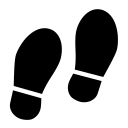 Polynomials
Balanced relations
Symmetric CSP
NAE-SAT
Talk landscape
[Speaker Notes: I’ll say a little bit about the island of Malt’sev embeddings that we are passing by.]
Our results: Capturing by linear polynomials
31
[Speaker Notes: (This in-lines some definitions from the algebraic analysis of CSPs.)
The assignments in the sum do not all have to be different; we are really asking about an integer linear combination whose coefficients sum to 1.]
Our results: Capturing by linear polynomials
32
Our results: Capturing by linear polynomials
[Chen, J & Pieterse, IPEC’18]
33
[Speaker Notes: Proof uses linear algebra over rings and Smith decomposition.]
Balanced relations have linear representations
34
Balanced relations have linear representations
35
[Speaker Notes: Using this machinery, we can therefore prove 2 characterizations of optimal sparsification size.]
Climbing towards generality
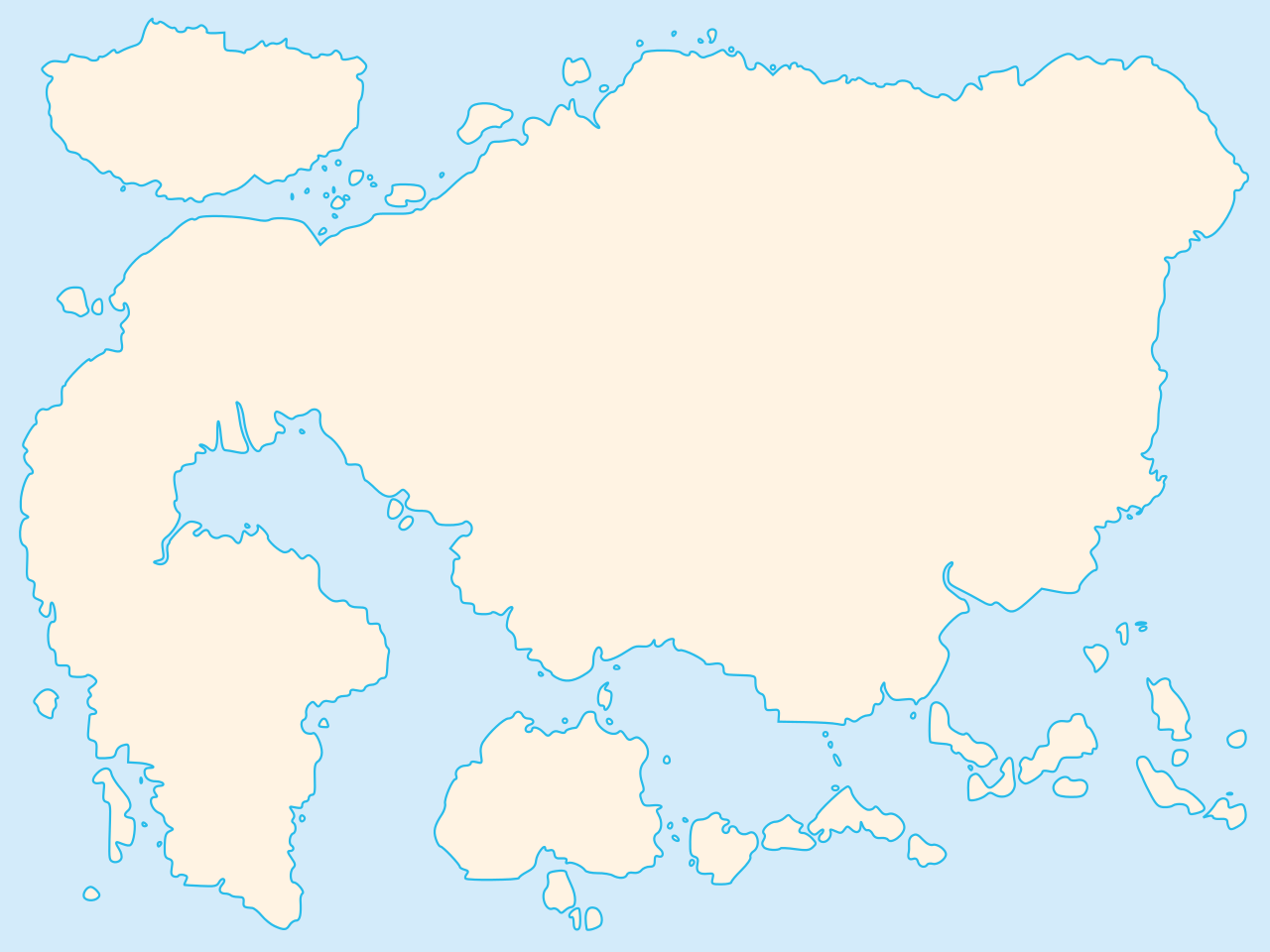 Mal’tsev embeddings
Nontrivialsparsification
Polynomials
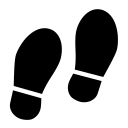 Balanced relations
Symmetric CSP
NAE-SAT
Talk landscape
[Speaker Notes: I’ll say a little bit about the island of Malt’sev embeddings that we are passing by.]
Sparsification for symmetric CSPs
[Chen, J & Pieterse, IPEC’18]
37
Sparsification for symmetric CSPs
38
Open: Optimal sparsification beyond linear
Find a characterization of the optimal sparsification size for all finite symmetric Boolean constraint languages
39
Open: Polynomial sparsification beyond linear
40
[Speaker Notes: Clause length is unbounded. Issue is that there is no polynomial modulo six whose set of roots is {1,2}.]
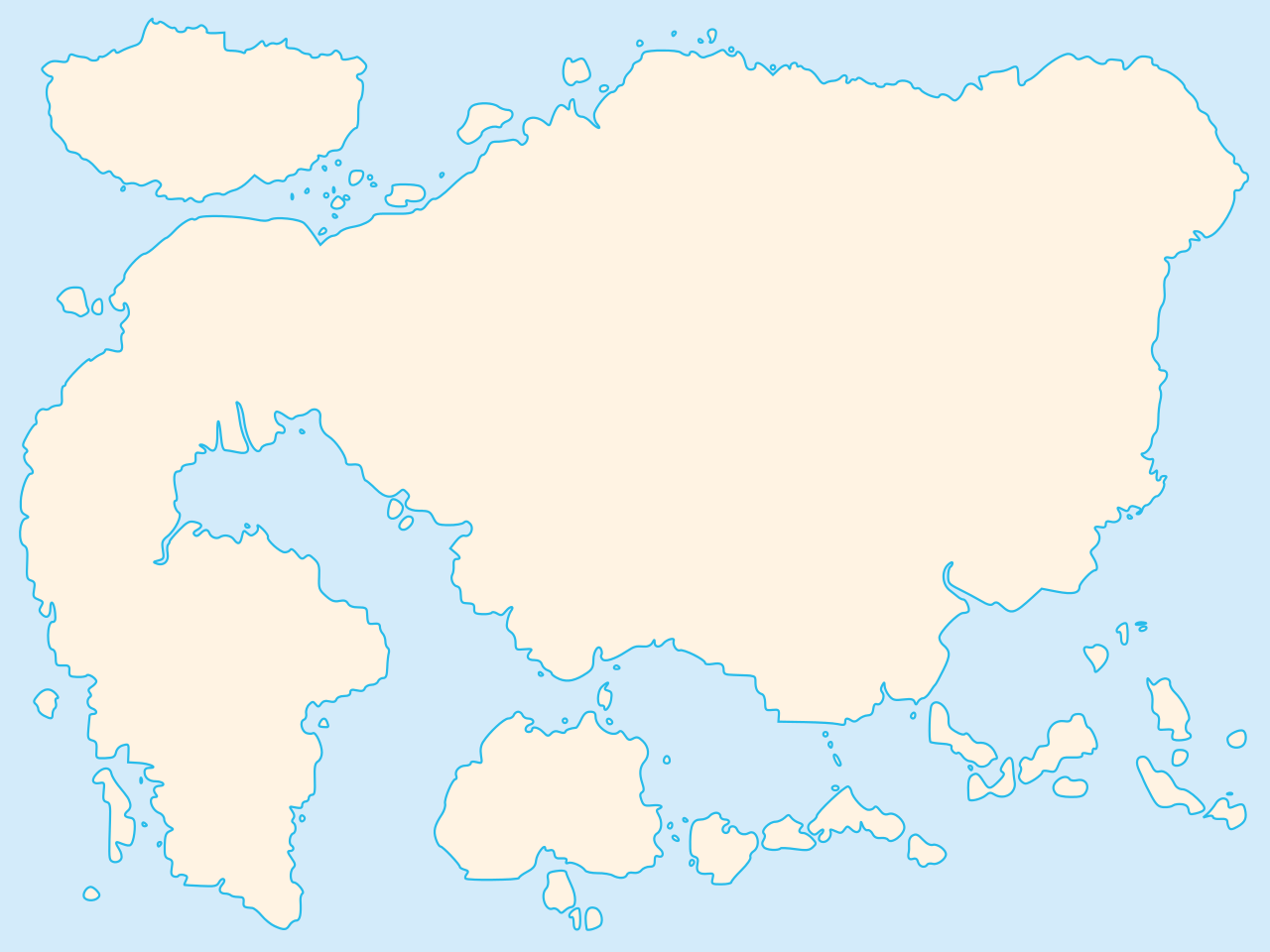 Mal’tsev embeddings
Nontrivialsparsification
Polynomials
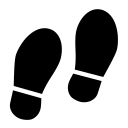 Balanced relations
Symmetric CSP
NAE-SAT
Talk landscape
[Speaker Notes: I know how much Bergen (and in particular the old department head Petr Borstad) likes mountaineering, so there’ll be a mountaineering theme throughout the talk. Image from countryflags.com.]
Characterizing optimal sparsification sizes
42
Characterization for low-arity CSPs
[Chen, J & Pieterse, IPEC’18]
43
Open: Linear sparsification or not?
44
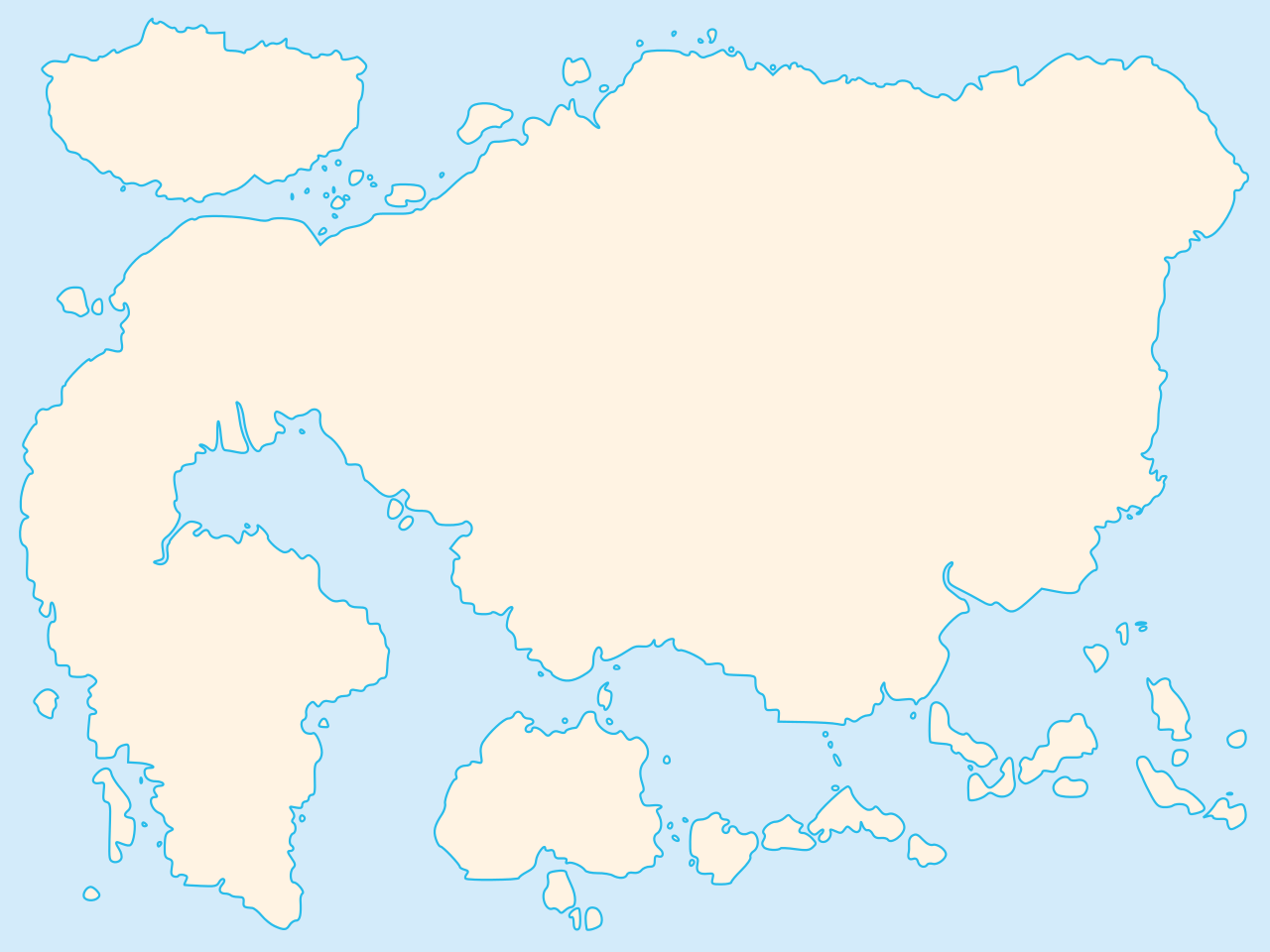 Mal’tsev embeddings
Nontrivialsparsification
Polynomials
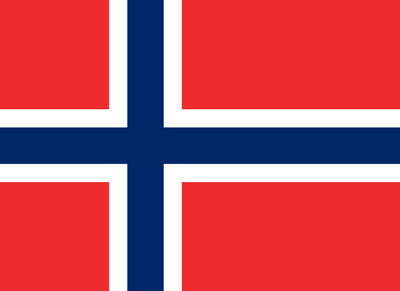 Balanced relations
Symmetric CSP
NAE-SAT
Talk landscape
[Speaker Notes: I know how much Bergen (and in particular the old department head Petr Borstad) likes mountaineering, so there’ll be a mountaineering theme throughout the talk. Image from countryflags.com.]
Conclusion
THANK YOU!
46